Интеллектуальная игра
  по информатике, посвященная олимпиаде-2014
«ВСЕЗНАЙКА»
3 классы
40
30
20
10
Олимпиада
20
30
40
10
Информация
5
10
20
1
5
30
40
Компьютер
1
10
40
30
20
Числа
ВОПРОС
10
Назовите сроки проведения 22 зимних олимпийских игр в г. Сочи-2014
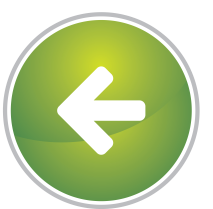 ВОПРОС
20
Назовите три любых символа олимпийских игр
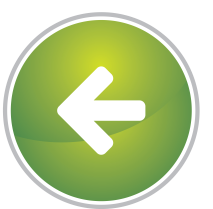 ВОПРОС
30
Выбрать лишнее слово из ряда по смыслу:
Футбол, дзюдо, волейбол, баскетбол.
Мяч, обруч, брусья, лента.
Шайба, клюшка, щитки, шиповки.
Фехтование, баскетбол, мяч, гимнастика.
Вратарь, нападающий, судья, защитник.
Велоспорт, конный спорт, фигурное катание.
Лыжи, коньки, санки, теннисный шарик.
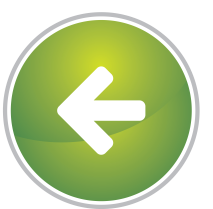 ВОПРОС
40
Из предложенных рисунков выберите три, которые являются талисманами олимпийских игр в Сочи-2014
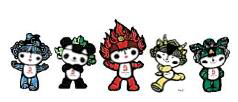 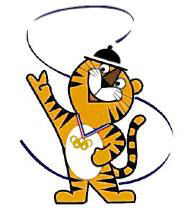 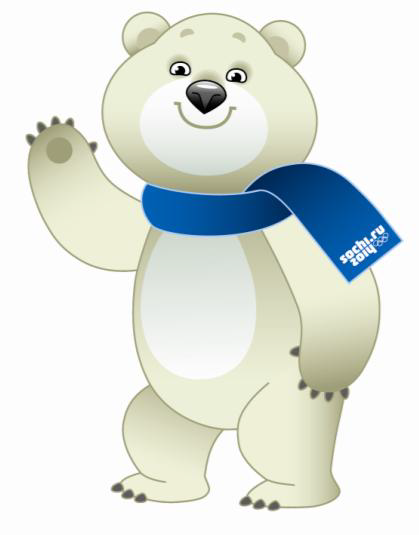 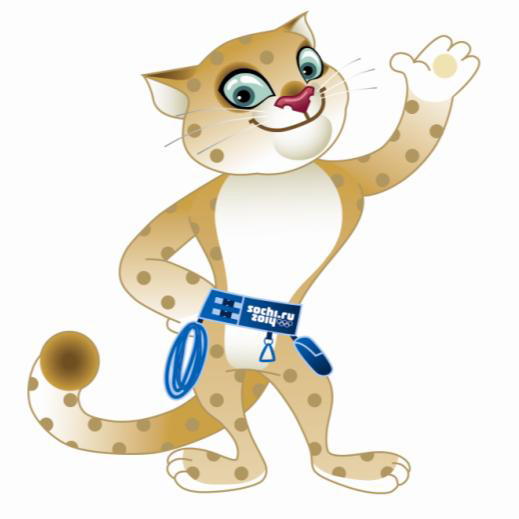 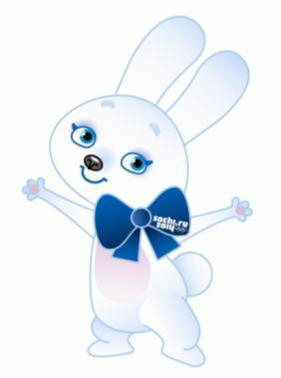 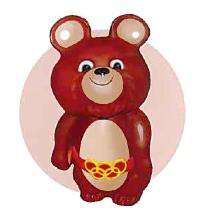 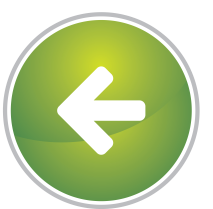 ВОПРОС
10
Отгадай ребус. 	У тебя получилось: 
1) Устройство для передачи информации; 
2) Устройство для преобразования рисунков и текста на бумаге в электронный вид; 
3) Устройство для декодирования информации; 
4) Устройство для хранения информации.
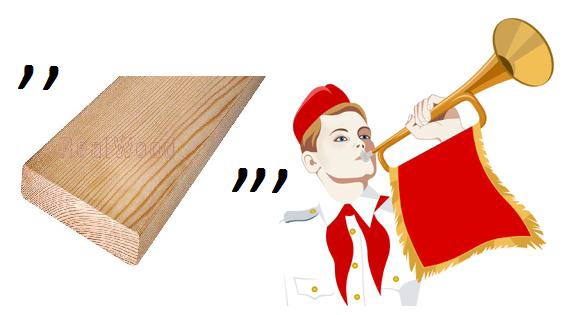 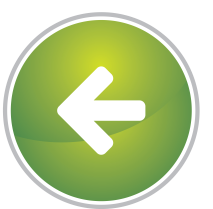 ВОПРОС
20
Составь пару, для которой сообщение «Ко-ко-ко – побежали!», переданная по каналу связи, будет понятна и не потребует дополнительных преобразований. 
1) 1-2; 
2) 1-3; 
3) 3-2; 
4) 3-4.
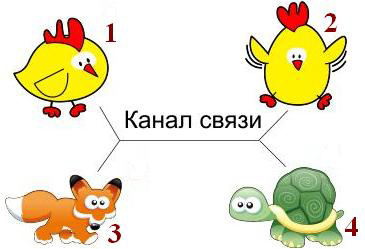 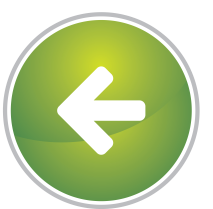 ВОПРОС
30
Некоторые дороги оснащены специальными плитами, которую слабовидящий человек ощущает ногами. Прямая линия – иди, точки – стой, внимание, перекресток. Какого вида информация (по способу восприятия) поступает человеку на таких дорожках?
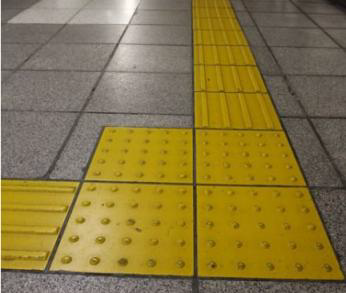 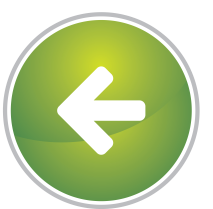 ВОПРОС
40
Какой из рисунков получится после выполнения программы из стрелок? (Стрелки оставляют след по направлению движения).
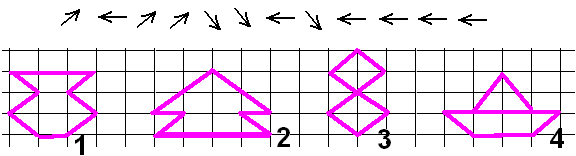 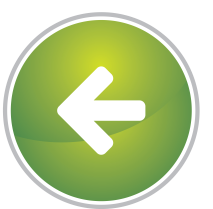 ВОПРОС
10
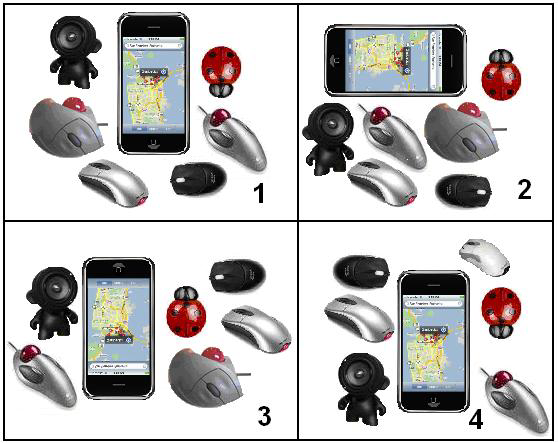 В трех из четырех квадратов одинаковый набор предметов. В каком квадрате набор предметов отличается от остальных?
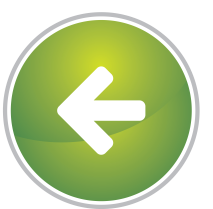 ВОПРОС
20
Опираясь на свою интуицию установи правильное соответствие между виджетом и его назначением: 
1) 1-в, 2-г, 3-б, 4-а; 
2) 1-г, 2-б, 3-в, 4-а, 
3) 1-б, 2-г, 3-а, 4-в, 
4) 1-г, 2-в, 3-а, 4-б.
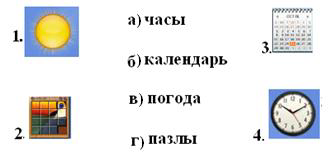 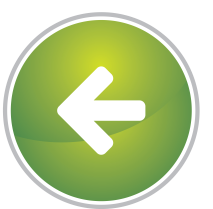 ВОПРОС
30
Впиши названия частей компьютера и восстанови слово в середине рисунка. Оно означает: 
1) устройство хранения информации;
2) процесс передачи информации;
3) устройство, обеспечивающее связь между компьютерами;
4) электронное устройство, обладающее искусственным интеллектом
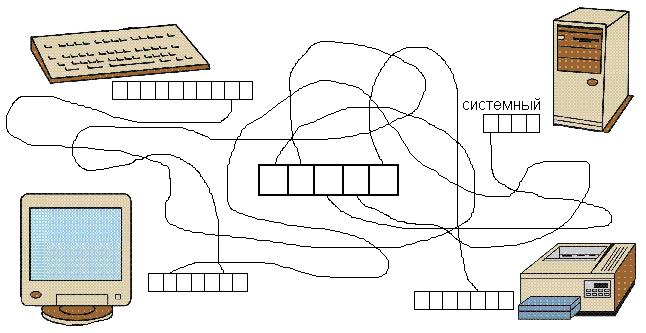 .
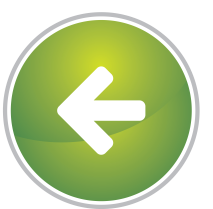 ВОПРОС
40
Распредели устройства компьютера на группы: 
Устройства ввода данных 
Устройства вывода данных
Устройства обработки данных
Устройства хранения данных

Память, монитор, принтер, сканер, колонки, клавиатура, процессор, мышь

Оценивание: за 1 правильно распределённое устройство – 5 баллов. Итого: за 8 правильных – 40.
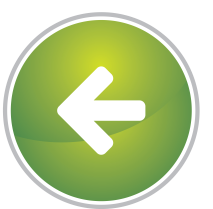 ВОПРОС
10
Если из числа, обозначающий год Олимпиады в Сочи, вычесть число, равное произведению 30х3, то получится год первой олимпиады. В каком году состоялась первая олимпиада?
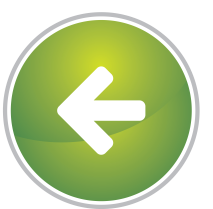 ВОПРОС
20
Дополните каждое число до 100
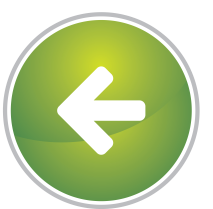 ВОПРОС
30
Расшифруй пословицу
Координаты: (2,2); (4,3); (5,2); (1,3); (3,1).
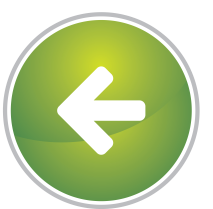 ВОПРОС
40
Первая буква этого слова занимает 3-е место в алфавите.  Перейди  на  семь  шагов  вперед  и  получишь вторую букву. Еще  на 4-ре шага вперед  –  третья  буква.  Еще  на  10  шагов  вперед  – четвертая  буква.  А  теперь  обратно  на  18  шагов  – получится пятая буква. Затем снова вперед на 12 шагов – шестая буква. Еще один шаг вперед и узнаешь седьмую букву. Опять назад на 13 шагов – восьмая буква. Наконец, вперед на 11 шагов откроется последняя девятая буква. В результате  выполнения  алгоритма  у  тебя  получилось слово:
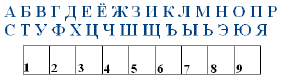 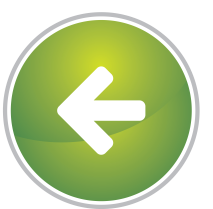 Спасибо всем 
участникам!